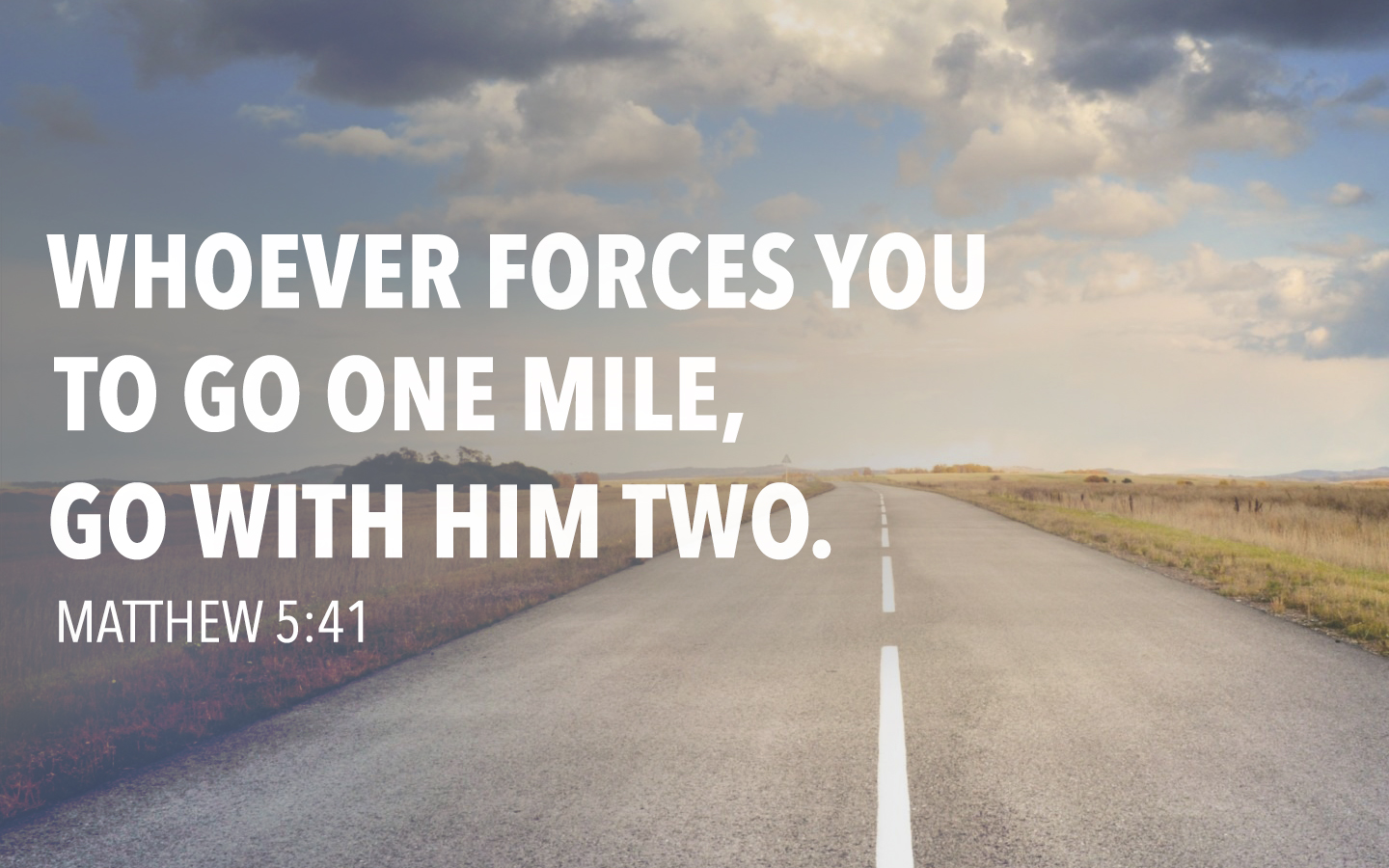 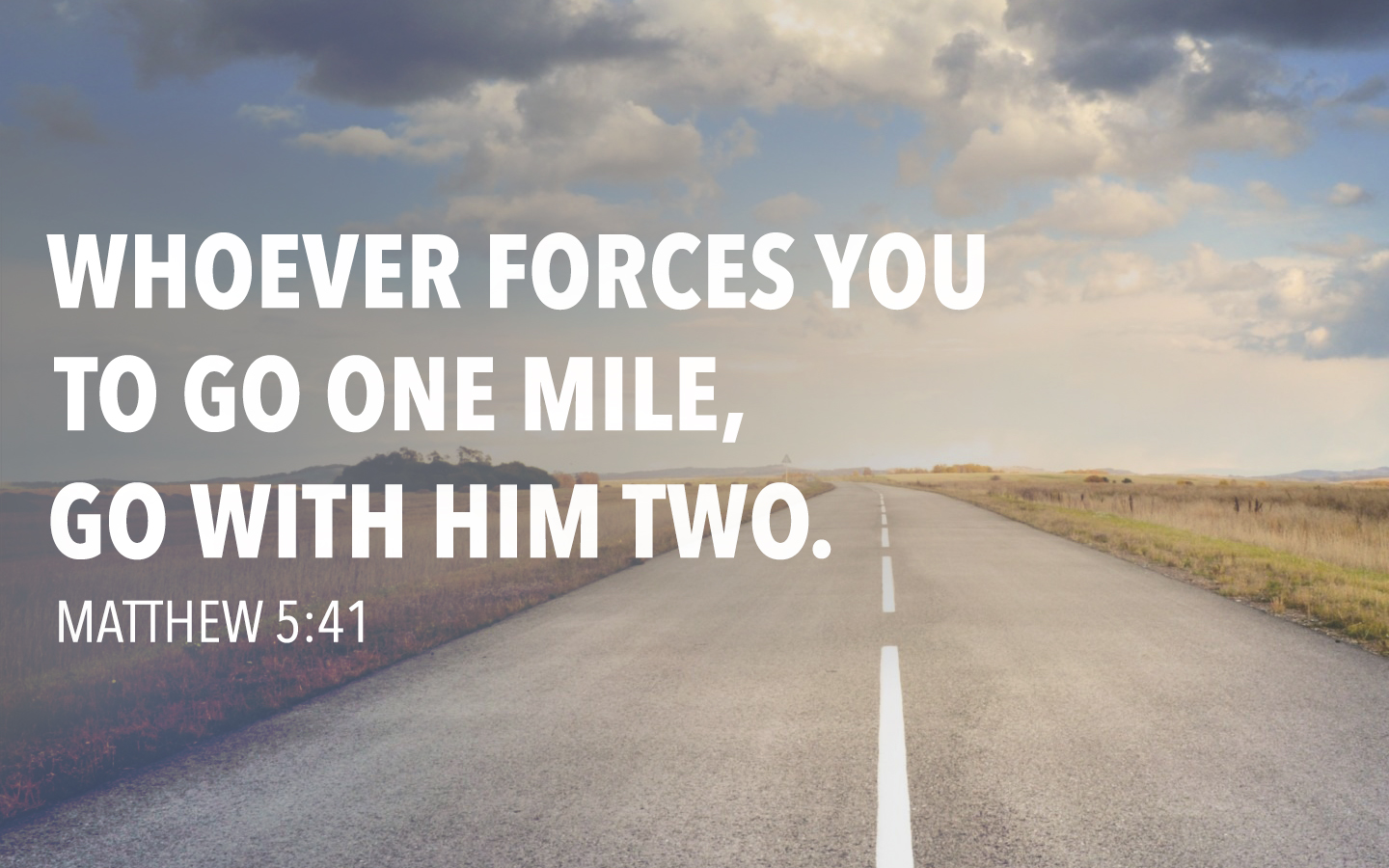 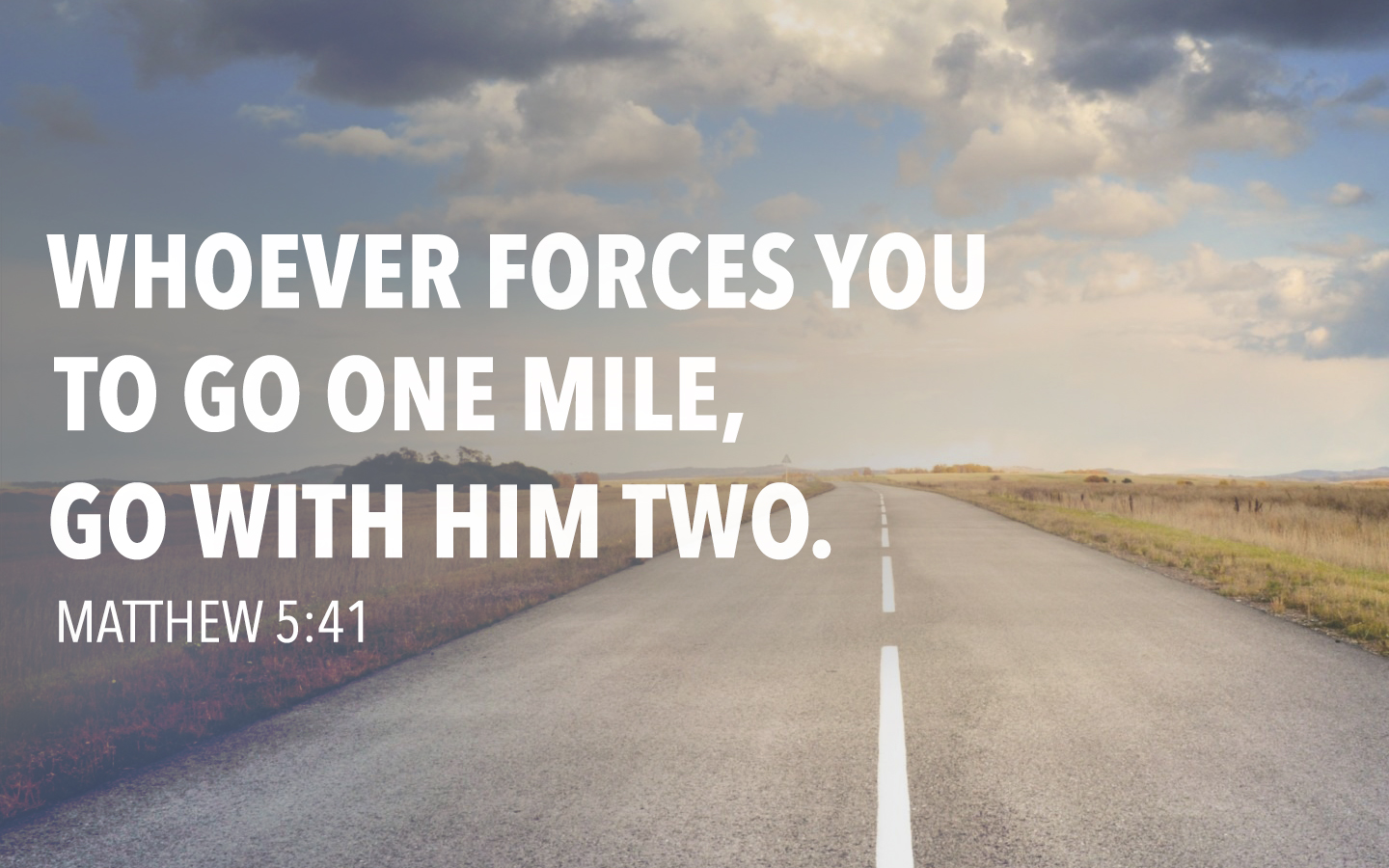 The Context of Jesus’ Command
Key Text: Matthew 5:38-48
In Personal Injury—Meekness (38-39)
In Property Loss—Generosity (40-42)
In Personal Liberties—Kindness (43-48)
Disciples of Christ may need to forfeit personal rights to advance the cause of Christ.
What’s Unique about Jesus’ Command to Go the Second Mile?
“Whoever” vs. Roman Law
Christians serve a broader range of people than simply the soldiers of Rome (Mark 9:356).
“Compels You” vs. Going for God 
We know our true Master. (Col. 3:23)
“Go with him two” vs. Resisting
You will be twice as inconvenienced by going twice as far (2 Cor. 8:1-5).
Traveling the Second Mile
Exhibits a Christian’s Unique Nature.
Helpfulness, Freedom, Love for Our Neighbors
Provides More Than Was Expected.
Creates a New Mindset in Christians.
Helps Us Learn Not to Count the Small Troubles of Life a Burden.
Jesus Shows Us a Second Mile Mindset
We Can Go the Second Mile in Prayer
Pray for those who mistreat us (Matt. 5:44).
We Can Go the Second Mile in God’s Steps
God does good to just and unjust (Matt. 5:45).
We Can Go the Second Mile in Love
Don’t just love those who love us (Matt. 5:46).
We Can Go the Second Mile in Kindness
Greet even those who don’t greet us (Matt. 5:47).
The Power of One Person Going the Second Mile
One Person with a Second Mile Mindset Will Change Their Surroundings for the Better.
• Acts 9:36-43     • Philippians 1:12-14   
I’ll Go The Second Mile by…
 In the home
 In the workplace
 In the church
Ways We Can Go the Second Mile
Share a Meal or Activity with Someone New. 
Help Someone without Being Asked. 
Volunteer to Help with Some New Work.
Host or Teach a Home Bible Study. 
Ask a New Member to Work with You.
Invite Someone to Worship or Study the Bible with You.